令和６年度 ヘルスケア産業国際展開推進事業
事業スキーム図（公募申請書　様式2 B-3.）　本ファイルの提出は不要です！！！
図の凡例に従いサンプル図をもとに
相関図をお描きいただき、適宜文字でご説明ください。作成した事業スキーム図は公募申請書「様式B－3．事業の詳細・事業スキーム」に添付してください。
国旗
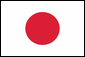 日本
実証調査実施国名
医療機器・IT・メンテナンス
参加団体
現地企業
対価
参加団体
医療機器など
健診センター
開設支援・運営支援
代表団体・申請団体
対価
受診料
健診サービス
人材
技術・情報
現地医療機関
医療機関
一般患者
対価
【図の凡例】
１．矢印			２．ボックス			　　　　　　　　　　　　・	：協力団体
　　　　　：ヒト・モノ・サービス・情報の流れ	　・　　　　　 ：代表団体・申請団体又はコンソーシアム	　　　・	：拠点施設
　　　　　：お金の流れ		　・　　　　　 ：参加団体		　　　　　　　　　　　　・	：その他
企業
各種学会